Kimyo
11-sinf
Mavzu:  Atom tuzilishi. Atom tarkibidagi elektronlarni pog‘ona va pog‘onachalarga joylashishi   (s, p, d elementlar misolida). Elektron ko‘chish hodisasi
Atom haqida
XX asr boshlarigacha atom moddaning oxirgi bo‘linish darajasi deb kelindi. Bunday tasavvurlarning bir tomonlama va cheklanmaganligini ayrim olimlar tushunar edi. Masalan, XIX asrning boshida Moskva Davlat universitetining professori G.M.Pavlov atomning tuzilishi murakkab, uning tuzilishida manfiy va musbat elektr zaryadi ishtirok etadi, degan fikrni ilgari surdi.
A.M.Butlerov (1886 y)
“Hozirgi vaqtda ba’zi elementlarning "atomlar" deb ataladigan zarrachalari, asl mohiyati bilan aytganda, balki kimyoviy yo‘l bilan bo‘linish xususiyatiga egadir, ya’ni ular o‘z tabiati jixatidan bo‘linmaydigan zarrachalar bo‘lmay, balki hozirgi bizga ma’lum bo‘lgan vositalar bilangina ajratib bo‘lmaydigan zarrachalardir va ... keyin borib kashf etiladigan jarayonlarda ajratish mumkin bo‘ladi."
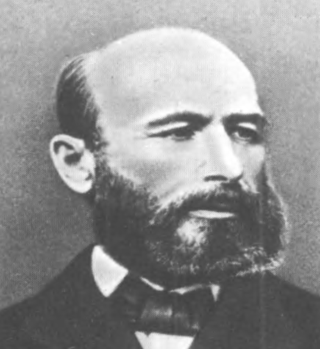 A.M.Butlerov
Ernest Rezerford   1911 yilda ingliz olimi   Ernest Rezerford   “Atomlar   bo‘linmaydigan   sharsimon  zarrachalardir”, deb qarovchi  g‘oyalarni  inkor etdi va   atom tuzilishining planetar   modelini taklif etdi.
Atomning planetar modeli
Bu nazariyaga ko‘ra, atomning markazida musbat zaryadlangan yadro bo‘ladi.Yadro atrofida elektronlar orbita bo‘ylab aylanadi. Atomning o‘lchamlari elektron harakat qilayotgan orbitalarning o‘lchamlariga bog‘liqdir.
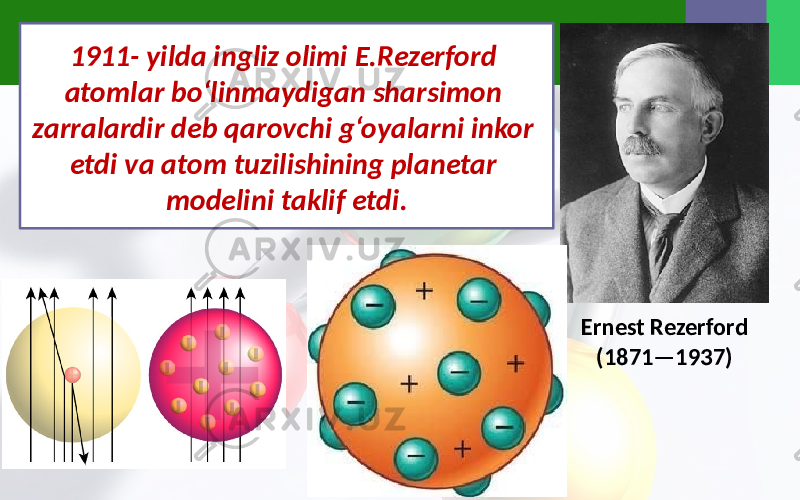 N.Bor nazariyasi
Elektron yadro atrofida ma’lum bir masofada, ma’lum bir orbitada harakat qiladi. Bu orbita bo‘ylab elektron energiyani ajratmasdan harakat qilishi mumkin.
  Yadroga eng yaqin orbita 
  atomning eng turg‘un asosiy 
    holatiga to‘g‘ri keladi.
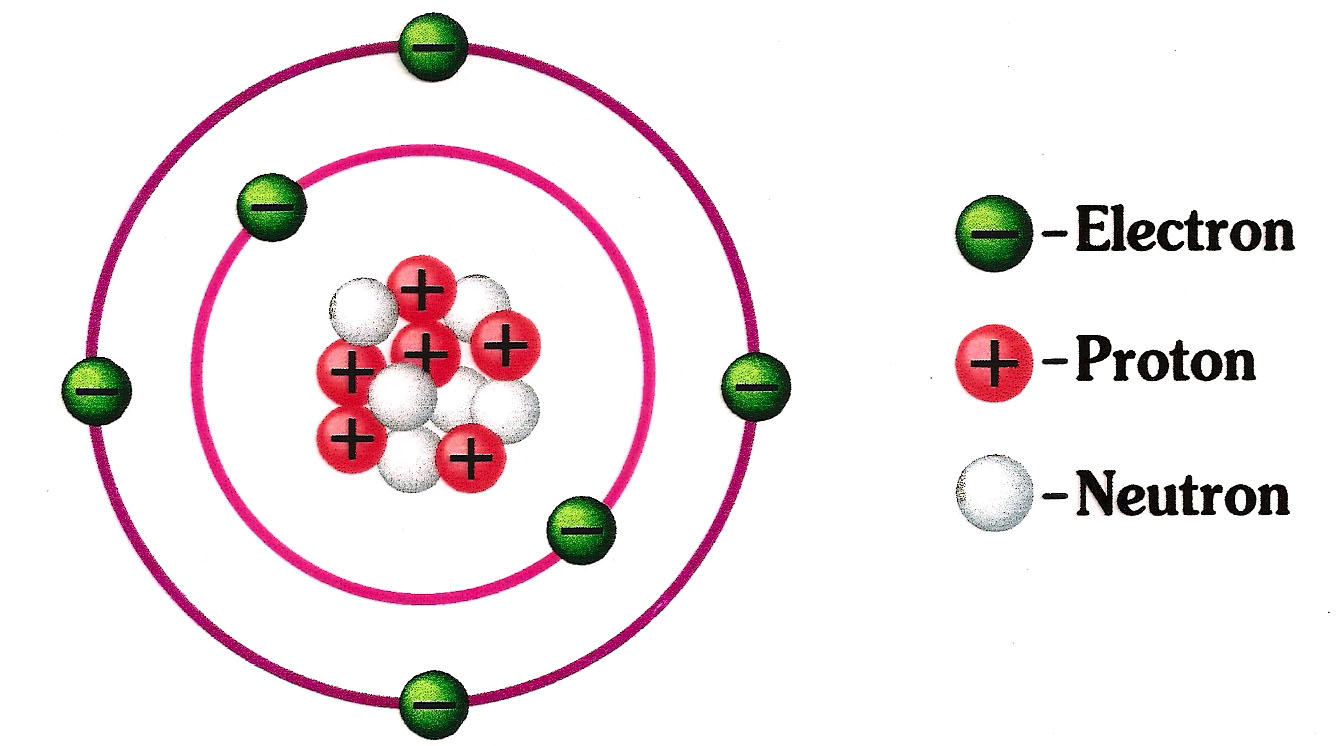 Bor nazariyasi
Atomga energiya berilganda uning elektroni yuqoriroq energetik darajaga ko‘chishi mumkin. Bu holat elektron uchun “qo‘zg‘algan” holat deyiladi.Atom energiyani yutishi yoki ajratishi faqat elektron bir orbitadan boshqa orbitaga o‘tgandagina kuzatiladi.
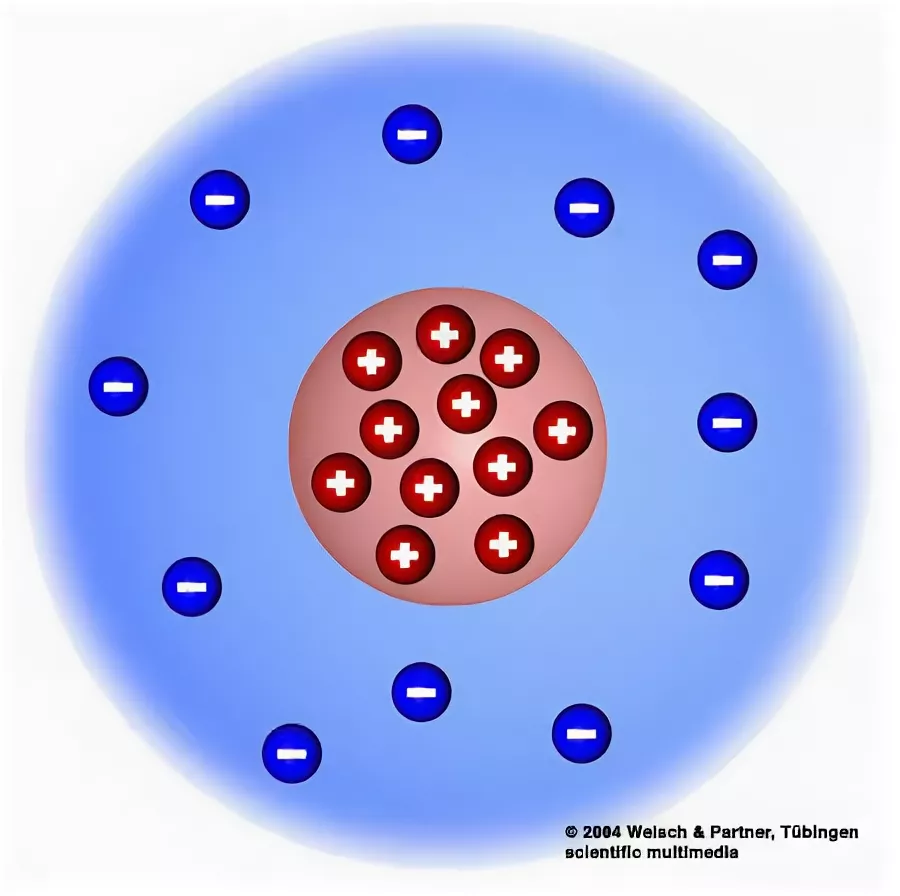 Kvant nazariyasi
Atom tuzilishing kvant nazariyasiga ko‘ra, elektron fazoning ma’lum kichik qismida joylashadi. Fazoning elektron mavjud bo‘lshi mumkinligi            90% ni tashkil qilgan qismi atom orbitali deyiladi.
  Atomni tasavvur qilganda, elektron bulutlar bilan o‘ralgan yadro sifatida tasavvur qilishi kerak.                       Bu bulutlar shakli turlicha bo‘ladi: 
s-,p-,d-,f-orbitallar.
s,p,d,f elektron orbitallar
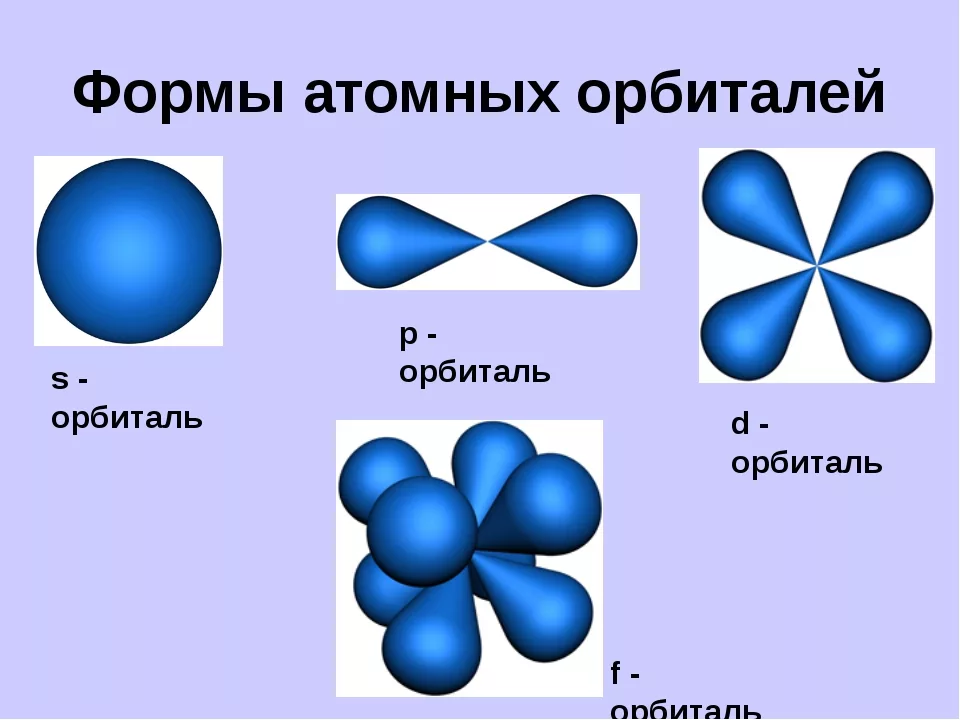 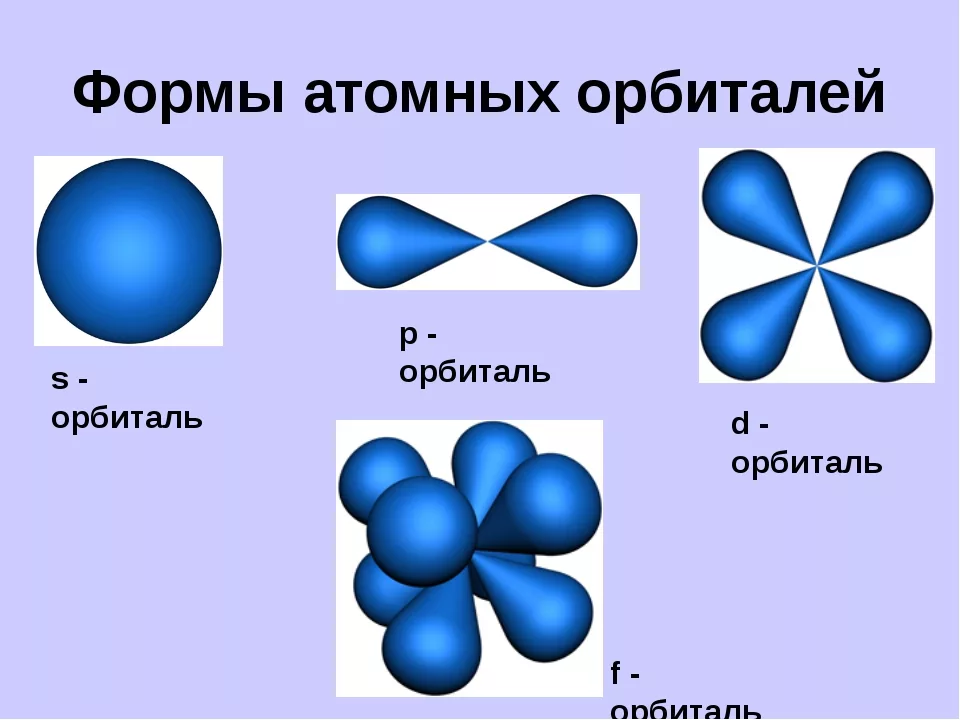 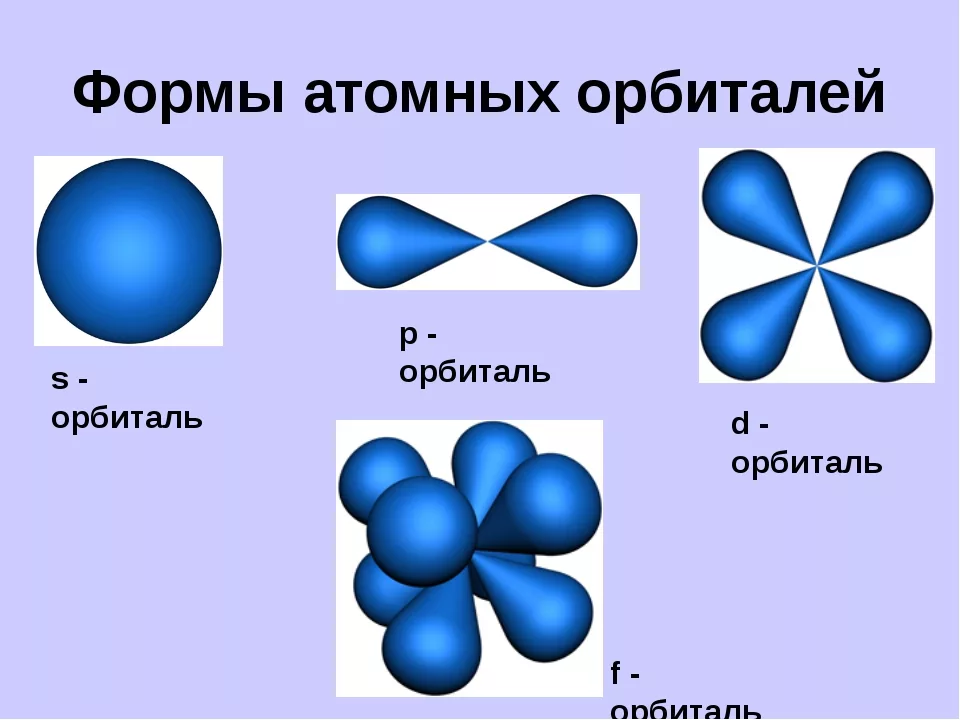 P-orbital
P-orbital
d-orbital
d-orbital
f-orbital
pog‘ona va pog‘onachalar
Atomda elektronlarning energetik pog‘ona va pog‘onachalar bo‘yicha taqsimlanishi elektron formulalar (konfiguratsiyalar) ko‘rinishida tasvirlanadi. 
Atomdagi har qaysi elektron eng kam energiyali erkin orbitalni egallaydi (eng kam   energiya prinsipi).
Elektronlarning to‘lib borishi
Elementning tartib raqami ortishi bilan elektronlar  orbital va pog‘onalarni ularning energiyasi ortishi tartibida to‘ldiradi:
  pog‘onalar 1 dan 7 ga tomon,       
  pog‘onachalar esa    s — p —d—f   
 tartibida to‘lib boradi.
elektron formulalar(I-davr)
1H   )     1s1
                1

2He  )     1s2
               2
II-davr elementlari
2p0
2s1
1s2
1
2
1s22s22p0
2p6
2s2
1s2
1s22s22p6
III –davr elementlari
3p0
23
Na
3s1
2p6
2s2
+11
1s2
1
2
8
1s22s22p63s13p0
IV davr elementlari  (Kaliy )
4s¹
3p⁶
K
39
3s2
2p6
2s2
+19
1s2
2
8
8
1
1s22s22p63s23p6 4s¹
Kalsiy elementi
4s²
3p⁶
40
Ca
3s2
2p6
2s2
+20
1s2
8
2
8
2
1s22s22p63s23p6 4s²
Skandiy elementi
3d¹
4s²
3p⁶
Sc
41
3s2
2p6
2s2
+21
1s2
2
8
9
2
1s22s22p63s23p6 4s²3d¹
Qisqa elektron formulalar
Kimyoviy elementlarning elektron formulalarini qisqartirib yozish ham mumkin. Masalan:
[Xe] 6s¹
Cs
+55
18
8
2
1
8
18
Elektron ko‘chish
Elektron ko‘chish  hodisasi bu, bir pog‘onadan ikkinchi pog‘onaga elektronning sakrab o‘tishidir. Quyidagi 10 ta elementda elektron ko‘chish hodisasi kuzatiladi:  

  Cr, Cu, Nb, Mo, Ru, Rh, Pd, Ag, Pt, Au
Elektron pog‘onalar
Elektron ko‘chish
3d⁴
4s²
Cr
3p⁶
52
3s2
2p6
+24
2s2
1s2
2
8
12
2
1s22s22p63s23p6 4s²3d⁴
Elektron ko‘chish
3d5
4s¹
Cr
3p⁶
52
3s2
2p6
+24
2s2
1s2
2
8
13
1
1s22s22p63s23p6 4s¹3d5
Elektron ko‘chish
[Kr]
4d8
5s²
Pd
106
2
4d8
5s²
+46
2
8
18
16
Elektron ko‘chish
[Kr]
4d10
5s0
Pd
106
4d10
0
5s0
+46
2
8
18
18
Mustahkamlash
Tartib raqami   33  bo‘lgan elementning atom elektron qobig‘idagi to‘lgan pog‘ona va pog‘onachalar sonini belgilang.

A) 3 ta pog‘ona va 7 ta pog‘onacha 
B) 4 ta pog‘ona va 7 ta pog‘onacha
C) 3 ta pog‘ona va 8 ta pog‘onacha 
D) 4 ta pog‘ona va 8 ta pog‘onacha
Mustahkamlash
4p3
3d10
4s²
3p⁶
75
As
3s2
2p6
2s2
+33
1-2-3-pog‘onalar to‘lgan,1s,2s,2p,3s,3p,4s va 3d pog‘onachalar to‘lgan.Demak, 3 ta pog‘ona va 7 ta pog‘onachalar to‘lgan. Javob: A
1s2
18
2
8
5
Topshiriq
Tartib raqami   30  bo‘lgan elementning atom elektron qobig‘idagi to‘lgan pog‘ona va pog‘onachalar sonini belgilang.

              A) 3 ta pog‘ona va 7 ta pog‘onacha 
                B) 4 ta pog‘ona va 7 ta pog‘onacha
                C) 3 ta pog‘ona va 8 ta pog‘onacha 
                D) 4 ta pog‘ona va 8 ta pog‘onacha